Modern Collections Classes
What is a ‘Collection Class’?
A class whose purpose is storing a collection of objects
Has useful methods BEYOND what a normal array provides

Let’s look at an example

MSDN (MicroSoft Developer Network)docs for List<> class
Let’s look at code
List<string> dinosaurs = new List<string>();
Console.WriteLine("\nCapacity: {0}", dinosaurs.Capacity);dinosaurs.Add("Tyrannosaurus");dinosaurs.Add("Amargasaurus");dinosaurs.Add("Mamenchisaurus");dinosaurs.Add("Deinonychus");dinosaurs.Add("Compsognathus"); Console.WriteLine();foreach(string dinosaur in dinosaurs){	Console.WriteLine(dinosaur);}
List<> is really an array, with extra stuff to make our lives easier


Add will resize the array when we run out of space
Notice that we don’t specify the size of the List<>
OUTPUT:
Capacity: 0
Let’s look at code, Part 2
List<string> dinosaurs = new List<string>();
Console.WriteLine("\nCapacity: {0}", dinosaurs.Capacity);dinosaurs.Add("Tyrannosaurus");dinosaurs.Add("Amargasaurus");dinosaurs.Add("Mamenchisaurus");dinosaurs.Add("Deinonychus");dinosaurs.Add("Compsognathus"); Console.WriteLine();foreach(string dinosaur in dinosaurs){	Console.WriteLine(dinosaur);}
Foreach can be used to access every element in the list
OUTPUT:

Tyrannosaurus
Amargasaurus
Mamenchisaurus
Deinonychus
Compsognathus
Let’s look at code, Part 3
Console.WriteLine("\nContains(\"Deinonychus\"): {0}",
                                     dinosaurs.Contains("Deinonychus"));

Console.WriteLine("\nInsert(2, \"Compsognathus\")");
dinosaurs.Insert(2, "Compsognathus");

Console.WriteLine();
foreach(string dinosaur                            in dinosaurs)
{
  Console.WriteLine(dinosaur);
}
You can search the List – Contains, IndexOf, LastIndexOf, BinarySearch
You can add new things into the middle of the list
List<> will move stuff over to make space
List<> will resize if needed
Zero-based index
OUTPUT:
Contains("Deinonychus"): True

Insert(2, "Compsognathus")

Tyrannosaurus
Amargasaurus
Compsognathus
Mamenchisaurus
Deinonychus
Compsognathus
Let’s look at code, Part 4
Console.WriteLine("\ndinosaurs[3]: {0}", dinosaurs[3]);

Console.WriteLine("\nRemove(\"Compsognathus\")");
dinosaurs.Remove("Compsognathus");

Console.WriteLine();
foreach(string dinosaur                          in dinosaurs)
{
 Console.WriteLine(dinosaur);}
You can access elements using an array-style syntax
You can remove things
List<> will move stuff over to fill in that space

Only removed the first match.
The second string is still there
OUTPUT:
dinosaurs[3]: Mamenchisaurus

Remove("Compsognathus")

Tyrannosaurus
Amargasaurus
Mamenchisaurus
Deinonychus
Compsognathus
Other useful methods
Clear() – remove everything from the List<>
Sort() – arrange everything from ‘smallest’ to ‘largest’
BinarySort() – once the List() is sorted, you can binary search the list in O(lgN) time

There are lots (and lots and lots) of other methods
Brief Intro to / Review of Generic Classes
What is a generic class?(What is a generic data type?)
A class that can be used with several different types of data
A ‘normal’ class only works with a single, specific type of data
If a ‘normal’ class wants to work with more than one type of data then it will have to use inheritance to accept a specific type of data OR ANY SUBCLASS of that type
What is a generic class?(A.k.a., a generic data type?)
Example: ‘normal’ ArrayList of Objects vs. generic List<int>
Key point: ArrayList (of Objects) accepts anything
Makes it easier to accidentally put the wrong data in
Makes it more complicated to get the data back out
Key point: List<int> will only accept ints.
Compiler stops us from accidentally putting the wrong data in
Easier to get the data back out
We can also do List<DemoClass>, or List<double>, or….
Why Were Generic Classes Added To C#?
Some programming language features are for people who make the libraries that we use
“Generics” were added to C# to improve ‘Collections’ classes
A ‘collection’ class stores a bunch of data
An array can be thought of as a collection of data
There’s lots of other ways of organizing data (other collections)

We can use generic classes to improve our code, but it’s not the sort of thing you’ll use all day every day
Collection Classes
What is a ‘Collection Class’
A collection class makes it easy to store lots of objects

Specific classes may have unique advantages (and disadvantages)
Categories of Collections classes ,Part 1
The ‘Classic’ collections
These were included in C# 1.0.  The language feature ‘Generics’ wasn’t added until C# 2.0
These can store anything; they  don’t check that you’re storing the right type of data
Examples:
System.Collections.ArrayList
System.Collections.Stack
System.Collections.Queue
Categories of Collections classes,Part 2
The ‘Generic’ collections
These were added in C# 2.0. 
These check that you’re storing the right type of data
(Actually, the compiler checks; compile time checking is better than run-time checking because you’re “pre-paying” the cost of checking)
Examples:
System.Collections.Generics.List<>
System.Collections.Generics.Stack<>
System.Collections.Generics.Queue<>
System.Collections.Generics.Dictionary<>
Categories of Collections classes ,Part 3
Specialty collections
It’s good to know that more collections exist, but don’t worry about knowing them
Examples:
Anything in Sytem.Collections.Concurrent.*
Collections - Important Concepts
Most (all?) languages provide these
If it's not built into the language then you can probably find an open-source library that will provide these
Some examples:
Java Collections Framework  (diagram of the classes)
Java vs. C#
C# collections: laundry list of pre-defined, generic classes - probably not useful to learn from, but a good reference for when you start asking questions like "So - can I see a list of all my options?"
Python ( from the python docs )
Client vs. Implementer distinction,Part 1
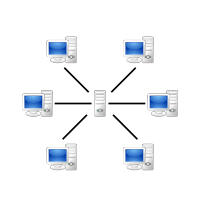 Client – server software:
Web Browser ( client )
Web Server
Client asks the server to do something
Server does something, sends a response back to client
Client never really knows exactly what the server does, just what the results are


Client / Server Image from Wikimedia Commons
Client vs. Implementer distinction,Part 2
In the List<> example (with the dinosaurs), our software was a client of the List<> class.  
We didn’t make the List<> class
We don’t even know how it works
We use it, and it saves us time
Client vs. Implementer distinction ,Part 3
Implementer: someone who makes something
In software development “to implement…” means “to write code that does…”
“To implement a linked list” means “to write a Linked List (in source code)”
Client vs. Implementer distinction ,Part 4
ON THE JOB:
If you can find a pre-made class to use, use it!
(Re-)implementing something will cost you time and effort
IN SCHOOL:
Learning how to implement stuff will prepare you for higher-level, higher-paying jobs and careers
Learning Outcomes
Your job as a student learning Collections, Part 1
Know how to choose a good class
Know how to learn the parts of the API you need
Memorize the commonly used parts (like ‘Add’ and ‘Remove’, etc, for List<>)
Your job as a student learning Collections, Part 2
Know how to choose a good class
Be able to compare/contrast the pros/cons of each Collection, given a particular problem to solve
Have a general understanding of how each of the Collection classes that we look at in class are implemented internally, and use that knowledge when explaining pros/cons
This is at the level of "I can recognize and explain a diagram/picture", NOT "I can write that code myself"
Know how to learn the parts of the API you need
Memorize the commonly used parts (like ‘Add’ and ‘Remove’, etc, for List<>)
Your job as a student learning Collections, Part 3
Know how to choose a good class
Know how to learn the parts of the API you need
In general, be able to write code that makes use of each of the Collections classes we look at
Look at real-world docs and develop the ability to find what you need without getting overwhelmed
This includes exploring stuff you’re not required to use in coding exercises.  I don't expect you to know how to code stuff that you didn't use in exercises, but I do expect you to know that they exist, and what they're supposed to do.
Understand that programming changes over time, just like anything else, and be able to deal with this
E.g., C# has the non-generic Collections namespace in Version 1 (“V1”) of .Net.  They added Collections.Generic in V2.  As a result, there's 'duplicate' classes in each.
We're going to focus on the generic versions, because XYZ
Similarly with Java - Hashtable is the older one, HashMap is the newer one.  Use HashMap when you can, but know that they're functionally equivalent (HashMap has been updated to be faster, implement the right interface(s), etc)
Memorize the commonly used parts (like ‘Add’ and ‘Remove’, etc, for List<>)
Your job as a student learning Collections
Know how to choose a good class
Know how to learn the parts of the API you need
Memorize the commonly used parts (like ‘Add’ and ‘Remove’, etc, for List<>)
For this class you need to have these in your head.
Knowing (at least) the basics will allow you to design your software quicker and better.
I may ask exam questions like “What does this example code do?” that uses these methods
One way to make a bad impression in an job interview:If you say that you “know how to use Collections” but then can’t remember any of the methods that are commonly used.